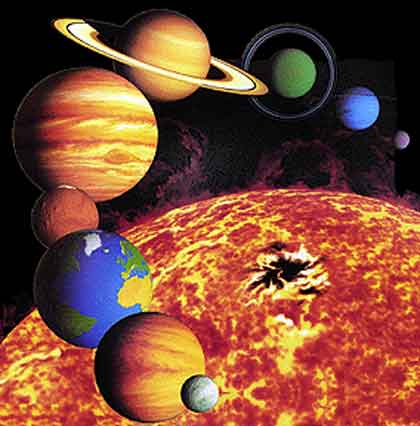 El Sistema solar.
Júpiter.
Júpiter es muy muy grande. Pienso que Júpiter es divertido y bueno. Júpiter es naranja. Júpiter es rocoso.
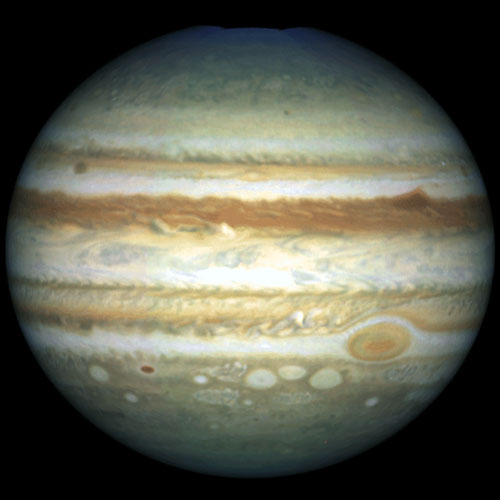 El sol.
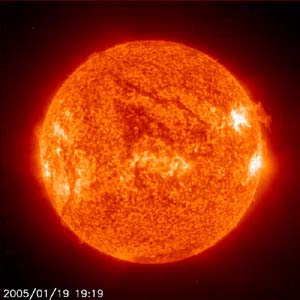 El sol es masivo. Esto es una pelota gigantesca de gas, pero esta muy caliente y es amarillo. Me gusta el sol y pienso que es brillante.
El plutón
El Plutón es el planeta más pequeño en el sistema solar y esto es la Gris. Plutón es aburrido.
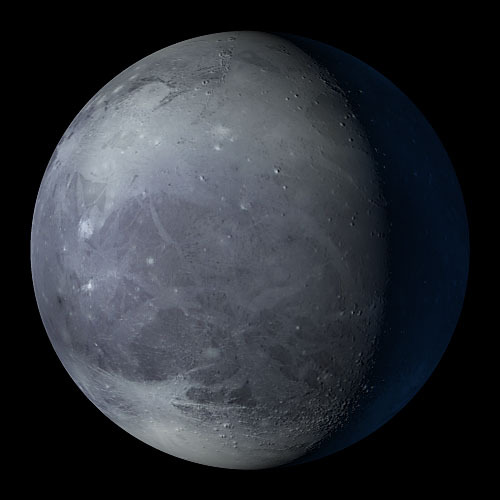 Mercurio.
Mercurio es el primer planeta en el sistema solar y el Mercurio es rojo. Pienso que Mercurio es bastante aburrido.
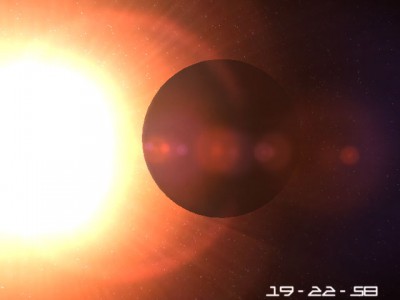 By Megan Burke 8K.